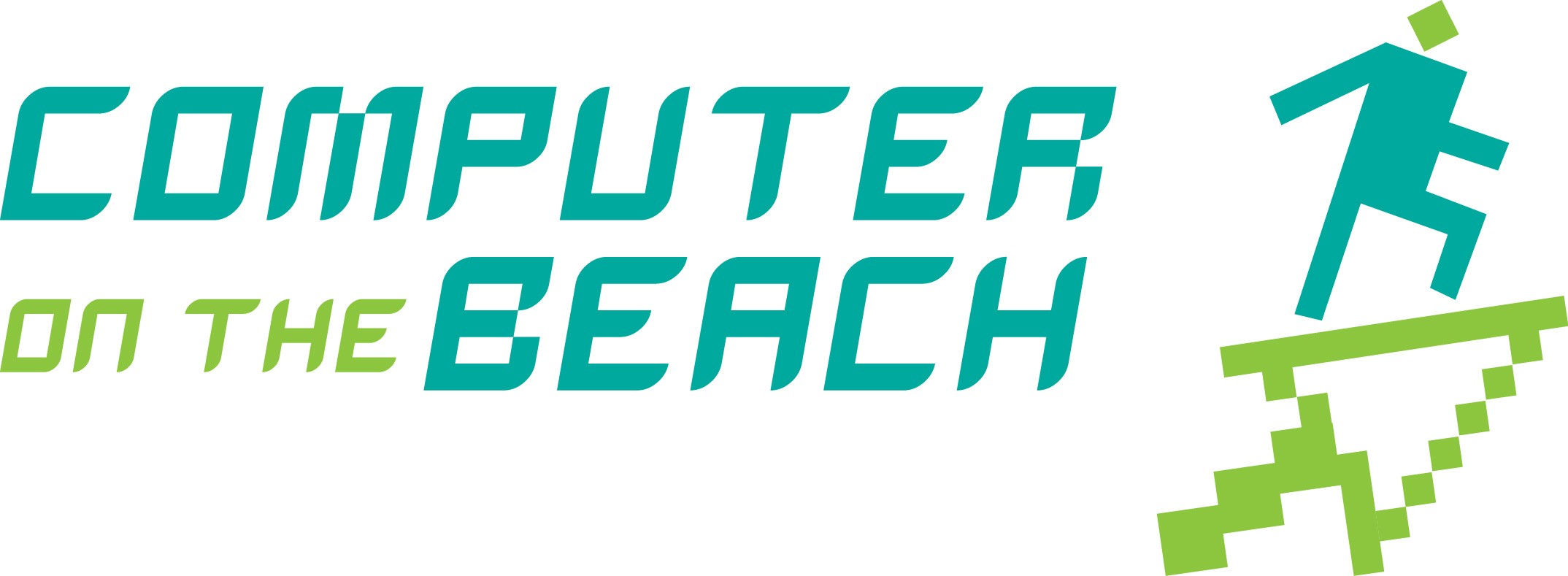 TÍTULO DO RESUMO EXPANDIDOAutoresE-mails
Orientações Gerais

 Tamanho do Banner (90X120)

 TITULO – caixa alta e fonte tamanho 90

 Autores: se possível em uma única linha (70).

 Layout em duas colunas.

 Fontes a serem usadas: Calibri ou Arial

Recomenda-se tamanho mínimo de 48 e máximo de 70 para a fonte do texto.

 Sugerimos que o texto seja pouco “carregado”.

É sugerido o uso de imagens como meio de facilitar  a compreensão do pôster.

Divisão sugerida para o pôster

 Contextualização
 Objetivos
 Metodologia
 Resultados e Análises
 Considerações Finais

Entrega e Apresentação

Por gentileza, o pôster deve ser confeccionado pelos autores e deve ser entregue a comissão organizadora 30 min antes do inicio da sua sessão (no local da sessão).

 O apresentador do pôster deverá estar ao lado de  seu pôster durante toda a sessão de apresentação do pôster para responder aos questionamentos.
Orientações Gerais

 Tamanho do Banner (90X120)

 TITULO – caixa alta e fonte tamanho 90

 Autores: se possível em uma única linha (70).

 Layout em duas colunas.

 Fontes a serem usadas: Calibri ou Arial

Recomenda-se tamanho mínimo de 48 e máximo de    70 para a fonte do texto.

 Sugerimos que o texto seja pouco “carregado”.

É sugerido o uso de imagens como meio de facilitar  a compreensão do pôster.

Divisão sugerida para o pôster

 Contextualização
 Objetivos
 Metodologia
 Resultados e Análises
 Considerações Finais

Entrega e Apresentação

Por gentileza, o pôster deve ser confeccionado pelos autores e deve ser entregue a comissão organizadora 30 min antes do inicio da sua sessão (no local da sessão).

 O apresentador do pôster deverá estar ao lado de  seu pôster durante toda a sessão de apresentação do pôster para responder aos questionamentos.
Espaço reservado para Identificação da(s) Instituição(ões) dos autores e da fonte financiadora (se houver)